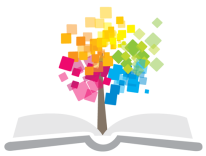 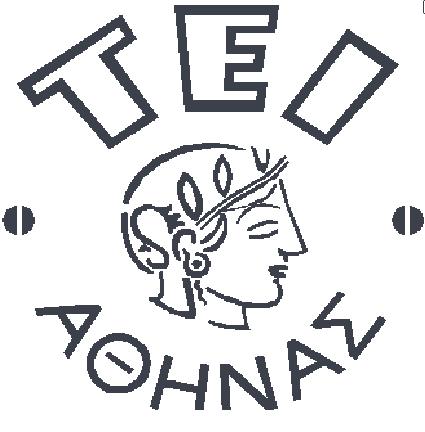 Ανοικτά Ακαδημαϊκά Μαθήματα στο ΤΕΙ Αθήνας
Βιοχημεία (Θ)
Ενότητα 12: Ειδικά θέματα

Γεώργιος Καρίκας
Διδάκτωρ Πανεπιστημίου Αθηνών, PhD Manchester University,
Καθηγητής Βιοχημείας-Κλινικής Χημείας, Τμήμα Ιατρικών Εργαστηρίων
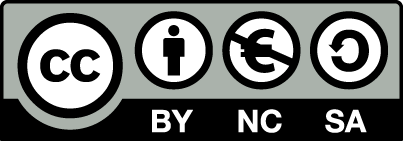 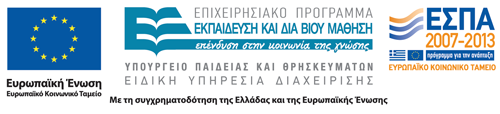 Ελεύθερες Ρίζες 1/6
Αναφέρονται σε κάθε άτομο ή μόριο, που διαθέτει ένα τουλάχιστον ασύζευκτο ηλεκτρόνιο ενός τροχιακού, και υφίσταται αυτόνομα στο χώρο.
Κατά συνέπεια τέτοιες ρίζες έχουν τη τάση να αντιδρούν με γειτονικά μόρια και να αφαιρούν ένα ηλεκτρόνιο τους (προκαλώντας οξείδωση).
1
Ελεύθερες Ρίζες 2/6
Τύποι ριζών:
Ενεργές μορφές οξυγόνου: (ROS, reactive oxygen species)
O2, O2+,  OH., H2O2, RO., ROO.
Ενεργές μορφές αζώτου: (NOS, nitrogen oxidative species)
NO, NO2+,NO2-,  ONOO-, NO2.
Το τελευταίο ανευρίσκεται στην αιθαλομίχλη και στο καπνό των τσιγάρων.
2
Ελεύθερες Ρίζες 3/6
Οι ελεύθερες ρίζες σχηματίζονται στον οργανισμό ακόμη και κάτω από φυσιολογικές συνθήκες.
Πηγές παραγωγής ελευθέρων ριζών:
Αναπνευστική αλυσίδα.
Αντιδράσεις οξειδασών (ξανθίνης, λιπαρών οξέων κλπ).
Κυτόχρωμα P450 (βασική πηγή ROS).
Μεταβολισμός εικοσανοειδών (κυκλοοξυγενάση, λιποοξυγενάση, που σχηματίζουν λιποειδικά υπεροξείδια).
Οξείδωση αιμοσφαιρίνης (οξυαιμοσφαιρίνη).
Φαγοκκυτάρωση (NADPH οξειδάση, μυελοϋπεροξειδάση), κ.α.
3
Ελεύθερες Ρίζες 4/6
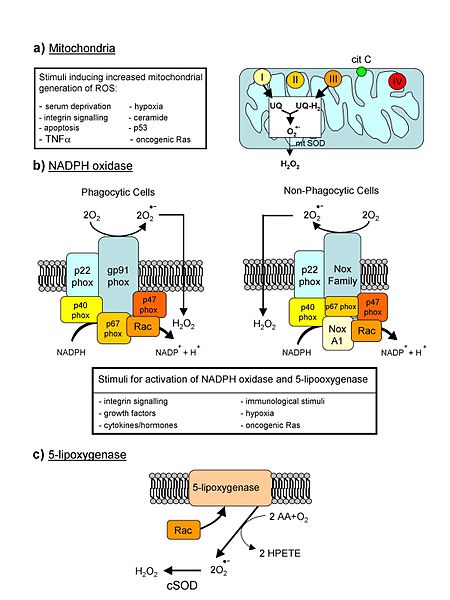 Κυτταρικοί μηχανισμοί σχηματισμού ελευθέρων ριζών.
“Major cellular sources of Reactive Oxygen Species in living cells”, από CopperKettle, διαθέσιμο με άδεια CC BY 2.0
4
Ελεύθερες Ρίζες 5/6
Ο οργανισμός διαθέτει τους μηχανισμούς για την απενεργοποίηση των ελευθέρων ριζών με μια σειρά ενδογενών αντιοξειδωτικών (δότες ηλεκτρονίων), όπως:
Γλουταθειόνη (τριπεπτίδιο).
Ουρικό οξύ (προϊόν μεταβολισμού πουρινών).
Μελατονίνη (νευροορμόνη).
Ουμπικινόνη (συστατικό αναπνευστικής αλυσίδας).
Χολερυθρίνη (προϊόν καταβολισμού αίμης).
Βιταμινών όπως,  C, E, καροτενοειδών και διατροφικών παραγόντων (φαινολικές ενώσεις, φλαβονοειδών).
5
Ελεύθερες Ρίζες 6/6
Η αυξημένη συγκέντρωση των ελευθέρων ριζών μπορούν να προκαλέσουν σοβαρές βλάβες στα νουκλεϊνικά οξέα, τις πρωτεΐνες, τα λιπίδια των κυτταρικών μεμβρανών και των λιποπρωτεϊνών του πλάσματος, με συνέπεια την υποβοήθηση ανάπτυξης νεοπλασματικών και καρδιαγγειακών παθήσεων.
Το όφελος και η προστασία από τη λήψη συμπληρωμάτων διατροφής, δεν αποδεικνύεται από σειρά μελετών, εκτός των ατόμων που είχαν εξ αρχής ανεπάρκεια. Αντίθετα πολλές κλινικές μελέτες έχουν δείξει αυξημένη θνητότητα μεταξύ ατόμων που λάμβαναν υπερβολικές ποσότητες συμπληρωμάτων καροτενοειδών και βιταμίνης Ε.
6
Βιομετατροπή- αποτοξίνωση ενώσεων του περιβάλλοντος 1/5
Μαζί με τη τροφή ο οργανισμός προσλαμβάνει από το περιβάλλον και άλλες ουσίες, άλλοτε χρήσιμες, άλλοτε άχρηστες, που χαρακτηρίζονται με τον γενικό όρο ξένες ουσίες, xenobiotics. Σε αυτές περιλαμβάνονται:
Ουσίες φυσικής προέλευσης (Ξενοβιοτικά).
Φάρμακα.
Συντηρητικά.
Χρωστικές.
Ζιζανιοκτόνα κ.α.
7
Βιομετατροπή-αποτοξίνωση ενώσεων του περιβάλλοντος 2/5
Πολλές από αυτές, ιδιαίτερα σε μεγάλες συγκεντρώσεις, είναι τοξικές. Για την αποφυγή επικίνδυνων τοξικών φαινομένων ο οργανισμός διαθέτει μηχανισμούς βιομετατροπής και αδρανοποίησης των ενώσεων αυτών με τελικό προορισμό την απομάκρυνσή τους από το σώμα. Με την ίδια διαδικασία ο οργανισμός  αποβάλλει και ενδογενείς ενώσεις, όπως χολοχρωστικές, στεροειδείς ορμόνες.
8
Βιομετατροπή-αποτοξίνωση ενώσεων του περιβάλλοντος 3/5
Οι  βιομετατροπές αυτές διακρίνονται βασικά σε δύο κύριες φάσεις.
Αντιδράσεις Φάσης Ι (αντιδράσεις μετατροπής):
Αντιδράσεις οξείδωσης (υδροξυλιώσεις, σχηματισμός εποξειδίων, σουλφοξειδίων, απαλκυλιώσεις, απαμινώσεις).
Αντιδράσεις αναγωγής (καρβονυλικών, αζωτο-, ή νιτροενώσεων).
Μεθυλιώσεις.
Αποσουλφώσεις.
9
Βιομετατροπή-αποτοξίνωση ενώσεων του περιβάλλοντος 4/5
Οι αντιδράσεις Φάσης Ι οδηγούν κατά κανόνα:
Στην αύξηση της πολικότητας των ξένων ουσιών με ευκολότερη, κατά συνέπεια, τη απομάκρυνσή τους, μέσω των ούρων, ή της χολής.
Μείωση της τοξικής τους δράσης (με εξαίρεση κάποια φάρμακα, καρκινογόνα).
Οι ανωτέρω αντιδράσεις επιτελούνται στο λείο ενδοπλασματικό δίκτυο των ηπατοκυττάρων. 
Οι οξειδωτικές αντιδράσεις καταλύονται από τα ενζυμικά συστήματα του κυτοχρώματος P-450.
10
Βιομετατροπή-αποτοξίνωση ενώσεων του περιβάλλοντος 5/5
Αντιδράσεις Φάσης ΙΙ (σχηματισμός συνεζευγμένων ενώσεων):
Στη φάση αυτή τα παράγωγα μετατροπής της φάσης Ι, συνδέονται χημικά με μόρια υψηλής πολικότητας και αρνητικό φορτίο, όπως:
Γλυκουρονικό.
Θειικό (εστεροποίηση).
Σχηματισμός αμιδίων με γλυκίνη , γλουταμίνη.
11
Αποτοξίνωση από βαρέα μέταλλα
Η μεταλλοθειονίνη του ήπατος, πρωτεΐνη πλούσια σε κυστεΐνη, εξαιτίας της υψηλής συγγένειάς της με δισθενή ιόντα μετάλλων, όπως Cd, Cu, Hg, Zn, προσδένεται και αποτοξινώνει μέταλλα, μερικά από τα οποία ο οργανισμός χρησιμοποιεί μόνο ως ιχνοστοιχεία.
12
Φαρμακογενετική-Φαρμακογονιδιωματική1/3
Η επιστήμη της φαρμακογενετικής συνδέει τις διαφορές στη γονιδιακή δομή (πολυμορφισμοί) με τις διαφορές στη δράση των φαρμάκων και τις επιδράσεις των καρκινογόνων παραγόντων. Η φαρμακογενετική αποτελεί το τρίτο σκέλος στη βάση του τριγώνου της Φαρμακολογίας. Οι άλλες δυο πλευρές είναι η Φαρμακοδυναμική (δράση του φαρμάκου στον οργανισμό) και η Φαρμακοκινητική (δράση του οργανισμού στο φάρμακο).
Επειδή στη πορεία εξέλιξης του κλάδου αυτού προέκυψε σύγχυση με τον όρο φαρμακογονιδιωματική, καταγράφονται εν συντομία, οι ορισμοί που δόθηκαν από τη Δ/νση Τροφίμων και Φαρμάκων (FDA) των ΗΠΑ, το 2005.
13
Φαρμακογενετική-Φαρμακογονιδιωματική2/3
Φαρμακογενετική εξέταση είναι η μέθοδος που προορίζεται για τη μελέτη των παραλλαγών μεταξύ των ατόμων ως προς τις αλληλουχίες του DNA που σχετίζονται με την απορρόφηση και τον μεταβολισμό των φαρμάκων (φαρμακοκινητική) ή με τη φαρμακολογική δράση (φαρμακοδυναμική), συμπεριλαμβανομένων των πολυμορφικών παραλλαγών στα γονίδια που κωδικοποιούν μεταφορείς, μεταβολικά ένζυμα, υποδοχείς και άλλες πρωτεΐνες.
14
Φαρμακογενετική-Φαρμακογονιδιωματική3/3
Φαρμακογονιδιωματική εξέταση είναι η αναλυτική μέθοδος που προορίζεται για τη μελέτη των παραλλαγών μεταξύ ατόμων στο ολικό γονιδίωμα ή σε υποψήφια γονίδια, σε χάρτες SNP, σε απλοτυπικούς δείκτες, ή σε μεταβολές στη γονιδιακή έκφραση ή αδρανοποίηση που πιθανόν να σχετίζονται με τη φαρμακολογική λειτουργία και τη θεραπευτική ανταπόκριση.
Η αξιοποίηση τέτοιων πληροφοριών μπορεί να χρησιμοποιηθεί στη μελλοντική κλινική φαρμακολογία και τοξικολογία, στη ταξινόμηση ασθενών με βάση το κίνδυνο καρκινογένεσης και στο σχεδιασμό νέων φαρμάκων.
15
Κυτταροστατικά φάρμακα 1/2
Φάρμακα, που αναστέλλουν τον πολλαπλασιασμό των κυττάρων χρησιμοποιούνται ως αντικαρκινικά, για τη θεραπεία των νεοπλασμάτων. Ανάλογα του μηχανισμού δράσης τους διακρίνονται στις παρακάτω κατηγορίες.
Αλκυλιούντες παράγοντες (αλκυλίωση του DNA, εμποδίζουν τον αναδιπλασιασμό του).
Αντιμεταβολίτες (ενώσεις με δομή ομοιάζουσα με φυσιολογικούς μεταβολίτες).
Αντιβιοτικά (ενσωματώνονται στο DNA-RNA).
16
Κυτταροστατικά φάρμακα 2/2
Αλκαλοειδή της Vinca (ενώνονται με τη τοβουλίνη των μικροσωληναρίων, διακόπτοντας έτσι τη μιτωτική διαίρεση).
Ποδοφυλλοτοξίνες (αναστέλλουν τη τοποϊσομεράση ΙΙ, που συμβάλει στην επανόρθωση των βλαβών του DNA).
Αναστολείς της τοποϊσομεράσης Ι (συμβάλλει στον αναδιπλασιασμό του DNA).
Ταξάνες (δρουν στα μικροσωληνάρια, αναστέλλοντας τις διεργασίες αναδιοργάνωσης, απαραίτητες για τη μίτωση).
Ορμονικά (ανδρογόνα, οιστρογόνα).
Διάφορα.
17
Βιοχημεία των ιών (Virus) 1/4
Οι ιοί χαρακτηρίστηκαν αρχικά ως μικροσκοπικά σωματίδια που προκαλούσαν λοιμώδεις ασθένειες. Στη πραγματικότητα είναι οι μικρότερες μονάδες που διαθέτουν την ικανότητα αναδιπλασιασμού και μεταλλάξεων. Έτσι έχουν καταστεί πολύτιμα γονιδιακά πρότυπα.
Αποτελούνται μόνο από νουκλεϊνικά οξέα και πρωτεΐνη (νουκλεοπρωτεΐνες). 
Διακρίνονται σε ιούς DNA και ιούς RNA, όπου τόσο το DNA όσο και το  RNA μπορεί να είναι μονόκλωνο ή δίκλωνο.
18
Βιοχημεία των ιών (Virus) 2/4
Το νουκλεϊνικό οξύ συνιστά το λοιμογόνο παράγοντα, που χάρη σε αυτό, ο ιός έχει την ικανότητα του όμοιου αναδιπλασιασμού μέσα στο κύτταρο ξενιστή. Επιπλέον περιέχει τις πληροφορίες για τις πρωτεΐνες των ιού, όπως και για ορισμένα ένζυμα, τις αντίστοιχες πολυμεράσες, που είναι απαραίτητες για το πολλαπλασιασμό του.
19
Βιοχημεία των ιών (Virus) 3/4
Στους ζωικούς ιούς συγκαταλέγονται οι ιοί των λοιμωδών νόσων, καθώς και οι ογκογόνοι ιοί. Στους τελευταίους ανήκουν ο ιός του σαρκώματος Rous των πουλερικών, ο ιός  SV40 (Simian virus 40, ιός των πιθήκων 40), μερικοί ιοί λευχαιμιών κ.α. Εφόσον οι ιοί αυτοί περιέχουν RNA, ανήκουν στους επονομαζόμενους ιούς ‘ρετρό’, που πολλαπλασιάζονται μέσω συμπληρωματικού DNA (ρετροϊοί). Σε αυτή τη κατηγορία ανήκει και ο ιός της ανοσολογικής ανεπάρκειας (HIV, AIDS).
20
Βιοχημεία των ιών (Virus) 4/4
Μετά από προσβολή των ιών, τα κύτταρα μπορούν να παράγουν πρωτεΐνες που εισέρχονται σε άλλα κύτταρα και τα προφυλάσσουν από τη λοίμωξη.
Οι ουσίες αυτές ονομάστηκαν ιντερφερόνες (interfere=παρεμποδίζω), που προσδένονται στη κυτταρική μεμβράνη και εκλύουν σειρά αντιδράσεων στα αντίστοιχα κύτταρα, όπως η φωσφορυλίωση, με συνέπεια την ανενεργοποίηση της πρωτεϊνοσύνθεσης.
Διακρίνονται σε ιντερφερόνες α, β, και γ.
21
Κυτοκίνες 1/2
Το ανοσολογικό σύστημα αναγνωρίζει τη παρουσία παθογόνων, μέσω πρωτεϊνών που εκκρίνει ο παθογόνος παράγοντας. Τα υπεύθυνα κύτταρα για την ανοσολογική ανταπόκριση είναι ως γνωστό τα Β-κύτταρα, Τ-κύτταρα, τα μακροφάγα, ουδετερόφιλα, βασεόφιλα κλπ κύτταρα, με διακριτούς ρόλους και επικοινωνούν μεταξύ τους μέσω των κυτοκινών. Διακρίνονται από τις ορμόνες διότι δεν παράγονται από συγκεκριμένο αδένα, αλλά από τα ανωτέρω κύτταρα.
Είναι μόρια σήμανσης και ανήκουν χημικά στα πεπτίδια, πρωτεΐνες και γλυκοπρωτεΐνες.
22
Κυτοκίνες 2/2
Η παραγωγή τους σχετίζεται ακόμη με την νευρική, αιμοποιητική και νευρονική ανάπτυξη και με τη  φλεγμονή εν γένει.
Ανάλογα με τη βιολογική τους ανταπόκριση έχουν ταξινομηθεί σε προ- και αντι-φλεγμονώδεις κυτοκίνες.
Οι κύριες κυτοκίνες είναι οι ιντερλευκίνες (IL, 1, 2, 4, 5, 6, 10), οι ιντερφερόνες (IFN), η αυξητική ορμόνη (GH) και ο παράγοντας νέκρωσης όγκου (TNFα, β).
23
Μεταβολικό σύνδρομο 1/17
Οι καρδιαγγειακές παθήσεις (Κ.Π.) αποτελούν δυστυχώς και για τη χώρα μας τη πρώτη αιτία θανάτου και μάλιστα με αυξανόμενους ρυθμούς. Σύμφωνα με πρόσφατα στοιχεία της Εθνικής Στατιστικής Υπηρεσίας, 50000 άτομα χάνονται κάθε χρόνο από Κ.Π. και ιδιαίτερα από έμφραγμα μυοκαρδίου, αγγειακά εγκεφαλικά επεισόδια και ρήξη ανευρύσματος της αορτής.
24
Μεταβολικό σύνδρομο 2/17
Οι λόγοι αύξησης των περιστατικών, αποδίδονται στη σταδιακή εγκατάλειψη της Μεσογειακής ή Κρητικής πιο σωστά δίαιτας, αλλά και της αλλαγής του τρόπου ζωής (life style), από τα πρώτα κιόλας στάδια της ζωής, με θλιβερή συνέπεια τη παιδική και νεανική παχυσαρκία, που άρχισε να παίρνει επικίνδυνες διαστάσεις τα τελευταία δέκα χρόνια.
Από μια πληθώρα μελετών μια από τις κυριότερες αιτίες των Κ.Π. θεωρείται η παχυσαρκία και μια από τις ανεπιθύμητες συνέπειές της το μεταβολικό σύνδρομο.
25
Μεταβολικό σύνδρομο 3/17
Το Μεταβολικό Σύνδρομο (Μ.Σ.), συνιστά μια συνάρτηση παθολογικών εκτροπών της ομοιόστασης του οργανισμού, που εκδηλώνεται με αυξημένες συγκεντρώσεις γλυκόζης, χοληστερόλης-λιπιδίων και αρτηριακή υπέρταση. 
Αν και οι πρώτες ενδείξεις των  χαρακτηριστικών του Μ.Σ. καταγράφτηκαν από τον Tulp τον 17ο αιώνα,  το σύνδρομο  προτάθηκε για να  εισαχθεί τελικά το 2001 στον Διεθνή Πίνακα Ταξινόμησης Νόσων (ICD) με κωδικό 277.7, ως «Δυσμεταβολικό Σύνδρομο Χ».
26
Μεταβολικό σύνδρομο 4/17
Το Μ.Σ. αυξάνει το κίνδυνο εμφάνισης Σακχαρώδη Διαβήτη τύπου 2 κατά 5-9 φορές, ενώ κατά 2-4 φορές το κίνδυνο πρώιμης εμφάνισης καρδιαγγειακής νόσου.
Η παχυσαρκία θα μπορούσε να ορισθεί ως μια ακραία κατάσταση αποταμίευσης λίπους, που δημιουργεί μορφολογικές και λειτουργικές διαταραχές στον οργανισμό.
Υπάρχουν σήμερα 1 δισεκατομμύριο υπέρβαρα άτομα στο πλανήτη, ενώ οι παχύσαρκοι φτάνουν τα 300 εκατομμύρια.
27
Μεταβολικό σύνδρομο 5/17
Οι αφετηριακές αιτίες του Μ.Σ, που θεωρείται μια προφλεγμονώδης κατάσταση, συνίσταται από μια πληθώρα κυτταρικών γεγονότων, όπου στη κοιλιακή παχυσαρκία (άποψη NCEP) το μεγάλο κοιλιακό λιποκύτταρο εκκρίνει κυτταροκίνες (TNF-α)  ιντερλευκίνη (IL-6), αμυλοειδές Α, αντιδρώσα πρωτεΐνη (CRP), λεπτίνη, μειωμένη αδιπονεκτίνη κ.α παράγοντες που επιδρούν στον υποδοχέα της ινσουλίνης. (ινσουλινοαντοχή).
28
Μεταβολικό σύνδρομο 6/17
Η ινσουλινοαντοχή οδηγεί σε αύξηση της γλυκόζης στο αίμα (υπεργλυκαιμία), αλλά και διαταραχή στο μεταβολισμό των λιπιδίων.
Έτσι, η αύξηση της απελευθέρωσης των ελεύθερων λιπαρών οξέων (FFA), οδηγεί σε αύξηση τριγλυκεριδίων (TG), πτώση της ευεργετικής υψηλής πυκνότητας λιποπρωτεΐνη (HDL-C), με παράλληλη αύξηση των βλαπτικών πολύ χαμηλής-χαμηλής πυκνότητας λιποπρωτεϊνών (VLDL-LDL) και απολιποπρωτεΐνης Β.
Οι  λοιμώξεις  από χλαμύδια πνευμονίας, helicobacter pilori, κυτταρο-έρπητο ιούς, φαίνεται ότι επάγουν την έκκριση IL-6 και TNF-α.
29
Μεταβολικό σύνδρομο 7/17
Τέλος το οξειδωτικό stress, που οδηγεί σε οξείδωση trans-λιπιδίων από ελεύθερες ρίζες, με συνέπεια οι πυκνές και μικρές LDL να προσλαμβάνονται μονόδρομα και άπληστα προκαλούν τη  μετατροπή μακροφάγων σε αφρώδη κύτταρα, που οδηγεί στο σχηματισμό αθηρωματικής πλάκας. Η τελευταία σε συνάρτηση τη προκαλούμενη από την ινσουλινοαντοχή κατακράτηση νατρίου από τα νεφρά  οδηγεί σε αύξηση της αρτηριακής πίεσης.
30
Μεταβολικό σύνδρομο 8/17
Η παχυσαρκία έχει αποδειχθεί πλέον ότι διαδραματίζει προαπαιτούμενο ρόλο στις παραπάνω εξελίξεις, αφού σχετίζεται τόσο με τις εμφανιζόμενες διαταραχές των λιπιδίων, όσο και με την ανάπτυξη ινσουλινοαντοχής.
31
Μεταβολικό σύνδρομο 9/17
Αν και τα αίτια της παχυσαρκίας δεν έχουν ακόμη διευκρινιστεί,  πέρα από τη συνήθη μορφή, που οφείλεται σε πολυγονιδιακούς παράγοντες όπως  το περιβάλλον, το φύλο, την ηλικία, τη δραστηριότητα, ένας αριθμός ειδικών συνθηκών, όπως, η νόσος  Cushing, η αυξητική ορμόνη, ο υποθυρεοειδισμός και μια σειρά φαρμάκων (αντικαταθλιπτικά, αντιεπιληπτικά, ανταγωνιστές αδρεναλίνης-σεροτονίνης, στεροειδή, αντιδιαβητικά, αντισυλληπτικά κ.α), φαίνεται ότι διαδραματίζει σημαντικό ρόλο στην εμφάνιση παχυσαρκίας.
32
Μεταβολικό σύνδρομο 10/17
Η κατανομή του λίπους στον άνθρωπο διακρίνεται σε:
Ανδροειδούς τύπου παχυσαρκία (κατανομή λίπους στο τράχηλο, κοιλιά και κορμό).
Γυναικοειδούς τύπου (κατανομή στους γλουτούς και μηρούς).
33
Μεταβολικό σύνδρομο 11/17
Από μεγάλο αριθμό μελετών έχει αποδειχθεί ότι ο δείκτης ΒΜΙ, ή Δείκτης Μάζας Σώματος (Δ.Μ.Σ) συνδέεται με τη χαμηλότερη θνησιμότητα από καρδιαγγειακά νοσήματα όταν  έχει τιμή 20-25 Kg/m2. 
Γι αυτό θεωρείται ένας από τους πλέον αξιόπιστους διαγνωστικούς δείκτες παχυσαρκίας, αλλά και πρόληψης των καρδιαγγειακών παθήσεων.
34
Μεταβολικό σύνδρομο 12/17
35
Μεταβολικό σύνδρομο 13/17
Όταν ο δείκτης BMI ξεπερνά τη τιμή 35 ο κίνδυνος εμφάνισης σακχαρώδη διαβήτη τύπου 2 είναι 90 φορές μεγαλύτερος από άτομο με δείκτη 22.
Άτομα με δείκτη 30-35 χάνουν 3 χρόνια ζωής, ενώ όσα πάσχουν από με δείκτη >35 (νοσηρή παχυσαρκία) μειώνουν το προσδόκιμο ζωής τους κατά 10 χρόνια. Η επίπτωση είναι αντίστοιχη με εκείνη του καπνίσματος (Lancet, 2009).
36
Μεταβολικό σύνδρομο 14/17
Σύμφωνα με την ATTICA STUDY, που διενεργήθηκε στην Αττική, το 20% των ενηλίκων πάσχει από Μ.Σ. με κατανομή:
25% άνδρες
15% γυναίκες
Η συχνότητα εκδήλωσης του Μ.Σ. έδειξε να παρουσιάζει αυξητική τάση με την αύξηση της ηλικίας (ποσοστό 38% σε ηλικίες >65 ετών).
Η Ελλάδα κατέχει δυστυχώς τη 1η θέση   στην Ευρώπη σε συχνότητα παχυσαρκίας ενηλίκων και τη 2η (μετά την Ιταλία) σε συχνότητα παιδικής παχυσαρκίας.
37
Μεταβολικό σύνδρομο 15/17
Πολλές μελέτες αποδεικνύουν συνεχή αύξηση του ποσοστού παχυσαρκίας και αυξημένα ποσοστά επιπέδων λιπιδίων, ομοκυστεΐνης κλπ των ελληνοπαίδων σε σχέση με παιδιά και εφήβους άλλων χωρών, τη τελευταία εικοσαετία.
Η νεανική παχυσαρκία συνιστά σημαντικό επιβαρυντικό παράγοντα κινδύνου εμφάνισης καρδιαγγειακών παθήσεων, συνήθως μετά τη τέταρτη δεκαετία της ζωής τους.
38
Μεταβολικό σύνδρομο 16/17
Ως ένα χρήσιμο οδηγό έγκαιρης διάγνωσης του Μ.Σ. η Διεθνής Ομοσπονδία του Διαβήτη (IDF) θέσπισε το 2005 αυστηρότερα όρια σε σχέση με προηγούμενους αλγόριθμους (NCEP). Οι τιμές αυτές αφορούν στη  κοιλιακή παχυσαρκία, το λιπιδικό profile, την αρτηριακή πίεση και τη συγκέντρωση της γλυκόζης . 
Τιμές μεγαλύτερες (ή μικρότερες για τη προστατευτική HDL-C) εγκυμονούν σοβαρό κίνδυνο εκδήλωσης Μ.Σ.
39
Μεταβολικό σύνδρομο 17/17
40
Μέτρα πρόληψης μεταβολικού συνδρόμου 1/2
Υιοθέτηση Υγιεινού Διαιτολόγιου.
Μεσογειακή δίαιτα, που χαρακτηρίζεται από ελάχιστη κατανάλωση κόκκινου κρέατος, κεκορεσμένων και trans λιπιδίων και αυξημένη κατανάλωση ψαριού, οσπρίων, φρούτων, λαχανικών κλπ τρόφιμα πλούσια σε αντιοξειδωτικούς παράγοντες, ω-3 λιπαρά οξέα κλπ.
Συστηματική σωματική άσκηση (άθληση ή προπόνηση).
Απώλεια βάρους ( με στόχο τη μείωση 7-10% στο χρόνο).
Έλεγχος περιφέρειας μέσης (δείκτης ΒΜΙ).
41
Μέτρα πρόληψης μεταβολικού συνδρόμου 2/2
Τρόπος ζωής (αποφυγή κατά το δυνατόν εργασιακού ή άλλου stress, βουλιμίας, κλπ).
Αποφυγή-Διακοπή καπνίσματος.
Μικρή κατανάλωση αλκοόλ (νέα δεδομένα ενοχοποιούν ακόμη και μέτρια χρήση του).
Συχνός βιοχημικός εργαστηριακός έλεγχος, ιδίως μετά την ηλικία των 40  Συχνός έλεγχος αρτηριακής πίεσης.
42
Σημειώματα
Σημείωμα Αναφοράς
Copyright Τεχνολογικό Εκπαιδευτικό Ίδρυμα Αθήνας, Γεώργιος Καρίκας 2014. Γεώργιος Καρίκας. «Βιοχημεία (Θ). Ενότητα 12: Ειδικά θέματα». Έκδοση: 1.0. Αθήνα 2014. Διαθέσιμο από τη δικτυακή διεύθυνση: ocp.teiath.gr.
Σημείωμα Αδειοδότησης
Το παρόν υλικό διατίθεται με τους όρους της άδειας χρήσης Creative Commons Αναφορά, Μη Εμπορική Χρήση Παρόμοια Διανομή 4.0 [1] ή μεταγενέστερη, Διεθνής Έκδοση.   Εξαιρούνται τα αυτοτελή έργα τρίτων π.χ. φωτογραφίες, διαγράμματα κ.λ.π.,  τα οποία εμπεριέχονται σε αυτό και τα οποία αναφέρονται μαζί με τους όρους χρήσης τους στο «Σημείωμα Χρήσης Έργων Τρίτων».
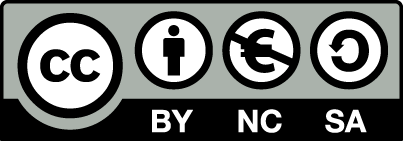 [1] http://creativecommons.org/licenses/by-nc-sa/4.0/ 

Ως Μη Εμπορική ορίζεται η χρήση:
που δεν περιλαμβάνει άμεσο ή έμμεσο οικονομικό όφελος από την χρήση του έργου, για το διανομέα του έργου και αδειοδόχο
που δεν περιλαμβάνει οικονομική συναλλαγή ως προϋπόθεση για τη χρήση ή πρόσβαση στο έργο
που δεν προσπορίζει στο διανομέα του έργου και αδειοδόχο έμμεσο οικονομικό όφελος (π.χ. διαφημίσεις) από την προβολή του έργου σε διαδικτυακό τόπο

Ο δικαιούχος μπορεί να παρέχει στον αδειοδόχο ξεχωριστή άδεια να χρησιμοποιεί το έργο για εμπορική χρήση, εφόσον αυτό του ζητηθεί.
Διατήρηση Σημειωμάτων
Οποιαδήποτε αναπαραγωγή ή διασκευή του υλικού θα πρέπει να συμπεριλαμβάνει:
το Σημείωμα Αναφοράς
το Σημείωμα Αδειοδότησης
τη δήλωση Διατήρησης Σημειωμάτων
μαζί με τους συνοδευόμενους υπερσυνδέσμους.
Χρηματοδότηση
Το παρόν εκπαιδευτικό υλικό έχει αναπτυχθεί στo πλαίσιo του εκπαιδευτικού έργου του διδάσκοντα.
Το έργο «Ανοικτά Ακαδημαϊκά Μαθήματα στο ΤΕΙ Αθήνας» έχει χρηματοδοτήσει μόνο την αναδιαμόρφωση του εκπαιδευτικού υλικού. 
Το έργο υλοποιείται στο πλαίσιο του Επιχειρησιακού Προγράμματος «Εκπαίδευση και Δια Βίου Μάθηση» και συγχρηματοδοτείται από την Ευρωπαϊκή Ένωση (Ευρωπαϊκό Κοινωνικό Ταμείο) και από εθνικούς πόρους.
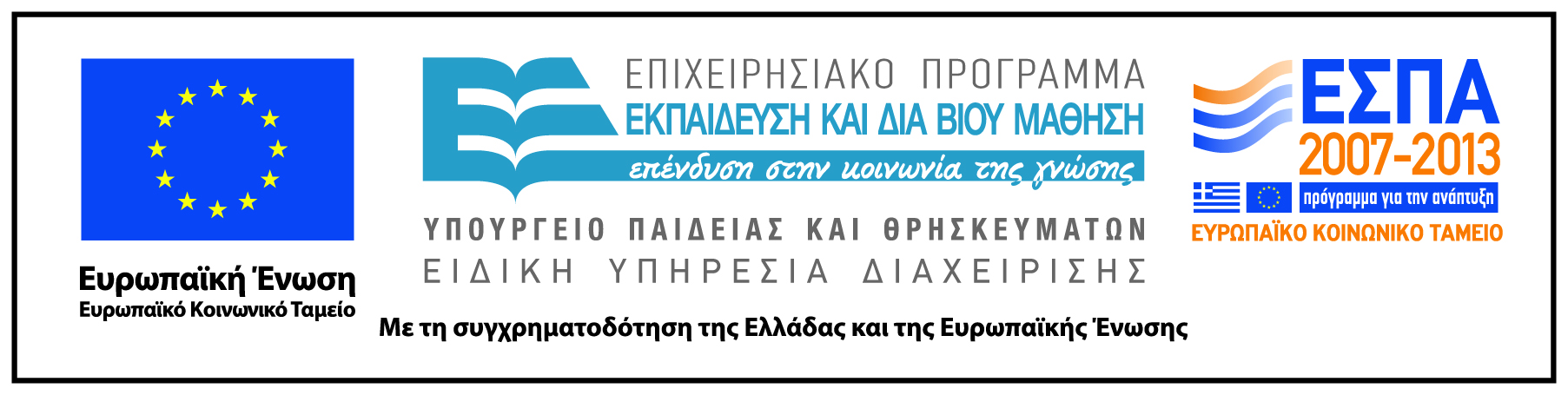 Τέλος Ενότητας
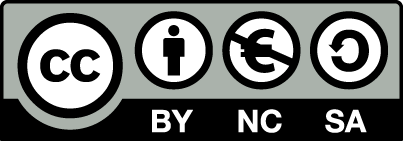 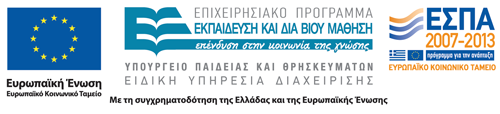 Σημειώματα
Σημείωμα Αναφοράς
Copyright Τεχνολογικό Εκπαιδευτικό Ίδρυμα Αθήνας, Γεώργιος Καρίκας 2014. Γεώργιος Καρίκας. «Βιοχημεία. Ενότητα 12: Ειδικά θέματα». Έκδοση: 1.0. Αθήνα 2014. Διαθέσιμο από τη δικτυακή διεύθυνση: ocp.teiath.gr.
Σημείωμα Αδειοδότησης
Το παρόν υλικό διατίθεται με τους όρους της άδειας χρήσης Creative Commons Αναφορά, Μη Εμπορική Χρήση Παρόμοια Διανομή 4.0 [1] ή μεταγενέστερη, Διεθνής Έκδοση.   Εξαιρούνται τα αυτοτελή έργα τρίτων π.χ. φωτογραφίες, διαγράμματα κ.λ.π., τα οποία εμπεριέχονται σε αυτό. Οι όροι χρήσης των έργων τρίτων επεξηγούνται στη διαφάνεια  «Επεξήγηση όρων χρήσης έργων τρίτων». 
Τα έργα για τα οποία έχει ζητηθεί άδεια  αναφέρονται στο «Σημείωμα  Χρήσης Έργων Τρίτων».
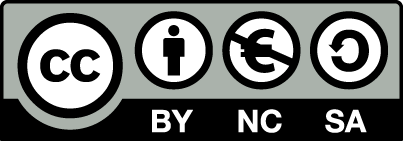 [1] http://creativecommons.org/licenses/by-nc-sa/4.0/ 
Ως Μη Εμπορική ορίζεται η χρήση:
που δεν περιλαμβάνει άμεσο ή έμμεσο οικονομικό όφελος από την χρήση του έργου, για το διανομέα του έργου και αδειοδόχο
που δεν περιλαμβάνει οικονομική συναλλαγή ως προϋπόθεση για τη χρήση ή πρόσβαση στο έργο
που δεν προσπορίζει στο διανομέα του έργου και αδειοδόχο έμμεσο οικονομικό όφελος (π.χ. διαφημίσεις) από την προβολή του έργου σε διαδικτυακό τόπο
Ο δικαιούχος μπορεί να παρέχει στον αδειοδόχο ξεχωριστή άδεια να χρησιμοποιεί το έργο για εμπορική χρήση, εφόσον αυτό του ζητηθεί.
Επεξήγηση όρων χρήσης έργων τρίτων
Δεν επιτρέπεται η επαναχρησιμοποίηση του έργου, παρά μόνο εάν ζητηθεί εκ νέου άδεια από το δημιουργό.
©
διαθέσιμο με άδεια CC-BY
Επιτρέπεται η επαναχρησιμοποίηση του έργου και η δημιουργία παραγώγων αυτού με απλή αναφορά του δημιουργού.
διαθέσιμο με άδεια CC-BY-SA
Επιτρέπεται η επαναχρησιμοποίηση του έργου με αναφορά του δημιουργού, και διάθεση του έργου ή του παράγωγου αυτού με την ίδια άδεια.
διαθέσιμο με άδεια CC-BY-ND
Επιτρέπεται η επαναχρησιμοποίηση του έργου με αναφορά του δημιουργού. 
Δεν επιτρέπεται η δημιουργία παραγώγων του έργου.
διαθέσιμο με άδεια CC-BY-NC
Επιτρέπεται η επαναχρησιμοποίηση του έργου με αναφορά του δημιουργού. 
Δεν επιτρέπεται η εμπορική χρήση του έργου.
Επιτρέπεται η επαναχρησιμοποίηση του έργου με αναφορά του δημιουργού
και διάθεση του έργου ή του παράγωγου αυτού με την ίδια άδεια.
Δεν επιτρέπεται η εμπορική χρήση του έργου.
διαθέσιμο με άδεια CC-BY-NC-SA
διαθέσιμο με άδεια CC-BY-NC-ND
Επιτρέπεται η επαναχρησιμοποίηση του έργου με αναφορά του δημιουργού.
Δεν επιτρέπεται η εμπορική χρήση του έργου και η δημιουργία παραγώγων του.
διαθέσιμο με άδεια 
CC0 Public Domain
Επιτρέπεται η επαναχρησιμοποίηση του έργου, η δημιουργία παραγώγων αυτού και η εμπορική του χρήση, χωρίς αναφορά του δημιουργού.
Επιτρέπεται η επαναχρησιμοποίηση του έργου, η δημιουργία παραγώγων αυτού και η εμπορική του χρήση, χωρίς αναφορά του δημιουργού.
διαθέσιμο ως κοινό κτήμα
χωρίς σήμανση
Συνήθως δεν επιτρέπεται η επαναχρησιμοποίηση του έργου.
52
Διατήρηση Σημειωμάτων
Οποιαδήποτε αναπαραγωγή ή διασκευή του υλικού θα πρέπει να συμπεριλαμβάνει:
το Σημείωμα Αναφοράς
το Σημείωμα Αδειοδότησης
τη δήλωση Διατήρησης Σημειωμάτων
μαζί με τους συνοδευόμενους υπερσυνδέσμους.
Χρηματοδότηση
Το παρόν εκπαιδευτικό υλικό έχει αναπτυχθεί στo πλαίσιo του εκπαιδευτικού έργου του διδάσκοντα.
Το έργο «Ανοικτά Ακαδημαϊκά Μαθήματα στο ΤΕΙ Αθήνας» έχει χρηματοδοτήσει μόνο την αναδιαμόρφωση του εκπαιδευτικού υλικού. 
Το έργο υλοποιείται στο πλαίσιο του Επιχειρησιακού Προγράμματος «Εκπαίδευση και Δια Βίου Μάθηση» και συγχρηματοδοτείται από την Ευρωπαϊκή Ένωση (Ευρωπαϊκό Κοινωνικό Ταμείο) και από εθνικούς πόρους.
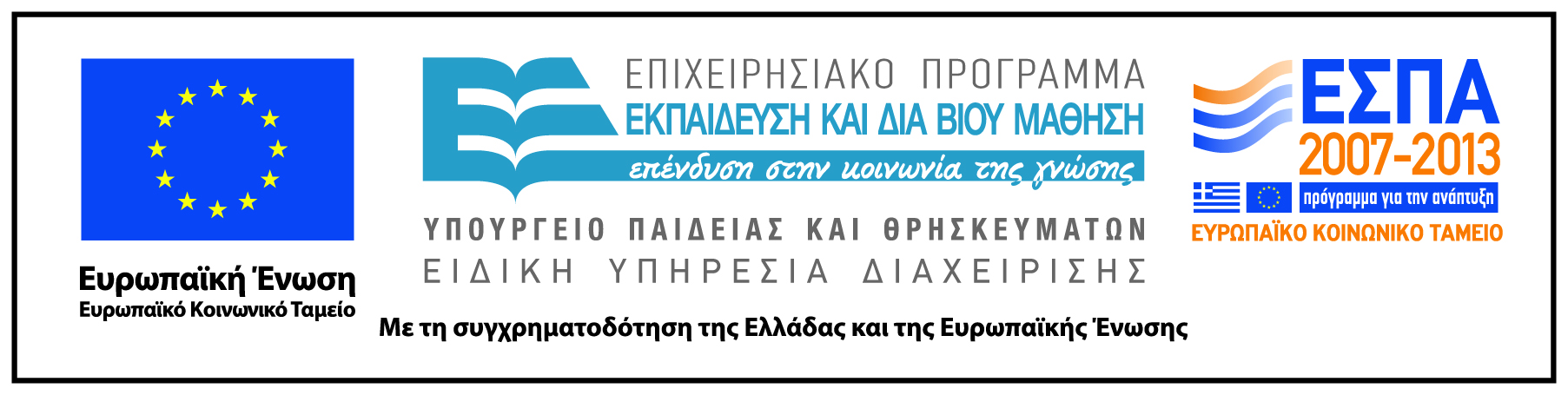